স্বাগতম
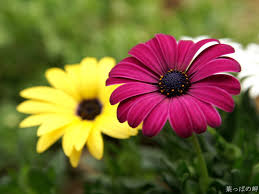 মোঃ রফিকুল ইসলাম সহকারি শিক্ষক      চরআত্রা আজিজিয়া উচ্চ বিদ্যালয়                     নড়িয়া, শরীয়তপুর
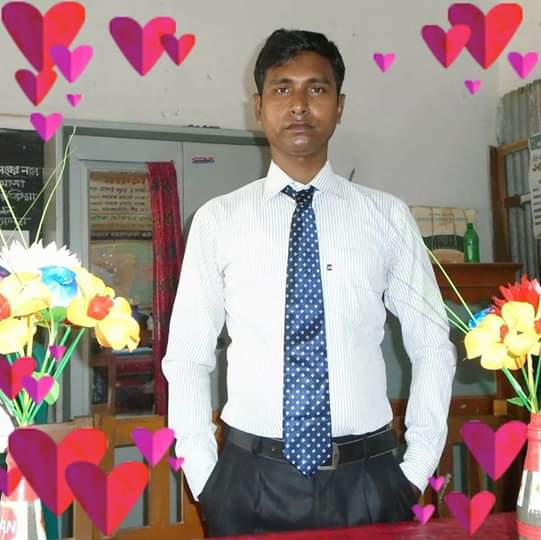 সপ্তম শ্রেণিঃ
বিষয়ঃ সাধারণ গণিত (বীজগণিত)
বিষয়বস্তুঃ বীজগানিতীয় রাশি 
সময়ঃ ১০.৩০ মিঃ
শিখন ফলঃ
১।(a+b)2এর সূত্রটি বলতে পারবে।
২।(a+b)2 এর সূত্রটি জ্যামিতিক  প্রমান করতে পারবে।  
৩। (a+b)2 এর সূত্রটি ব্যবহার করে সমস্যা সমাধান করতে পারবে।
a
a+b
a+b
a2
a
(a+b)2
a.a = a2 
a.b = ab 
b.b =b2  
(a+b).(a+b) =(a+b)2
a+b
a+b
(a+b)2
a+b
a
b
ab
a2
a+b
a+b
(a+b)2
b2
ab
ab
ab
b2
a2
=a2+2ab+b2
a
2b
2ab
a2
a+2b
2ab
4b2
(a+2b) এর বর্গ নির্ণয় কর
2x+b
2x-b
(4x2-b2)
(2x+b)2
4x
(2x-b)2
(4x2-b2)
১। x = 3  এবং b = -1 হলে নিচের রাশিটির মান নির্ণয় কর। 
  
(2x+b)2-2(4x2-b2)+(2x-b)2
বাড়ির কাজঃ
১।বর্গ নির্ণয় কর । 
    a+b-2c,  2x2+3a 
২। উৎপাদকে বিশ্লেষণ কর।
    144z2+24z+1
ধন্যবাদ
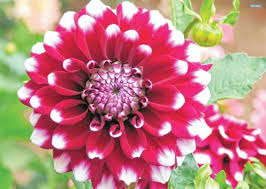